Пирамида
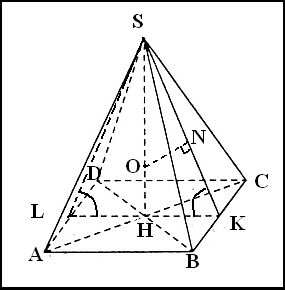 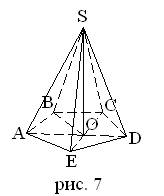 Савухиной Олеси 11 «б»
СоДЕРЖАНИЕ
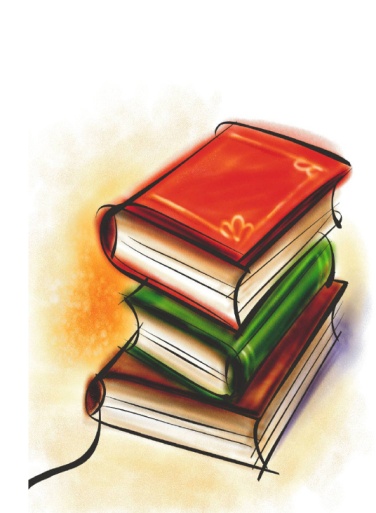 Определение пирамиды
Определение правильной пирамиды
Строение пирамиды
Тетраэдр
Усеченная пирамида
Формулы
Задачи
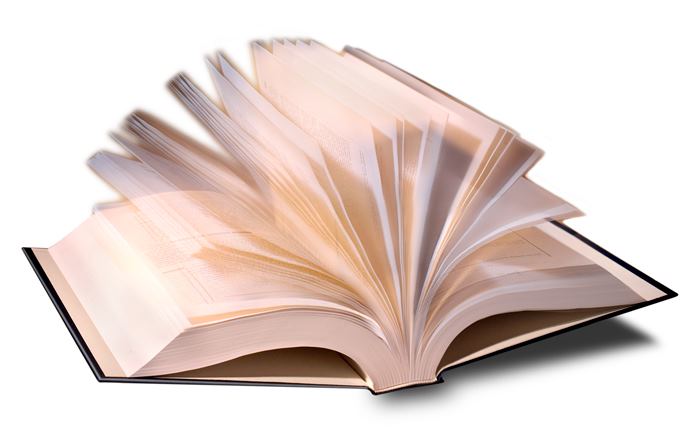 Определение
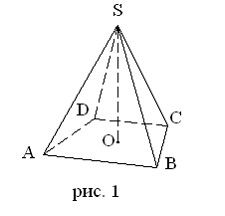 Пирамида- многогранник, состоящий из плоского многоугольника- основания,  точки, не лежащей в плоскости основания, - вершины пирамиды и всех отрезков, соединяющих вершину с точками основания.
Правильная пирамида
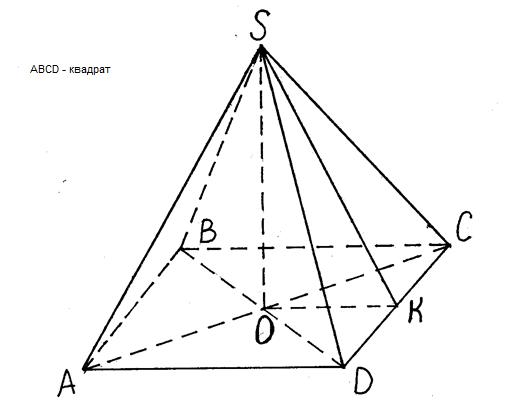 Правильная пирамида является правильной, если в ее основании лежат правильные многоугольники, а основания высоты совпадает с центром этого многоугольника
Правильная пирамида
Ось правильной пирамиды – прямая, содержащая ее высоту.

Апофема – высота боковой грани правильной пирамиды, проведенная из ее вершины.

Боковая поверхность - сумма площадей ее боковых граней
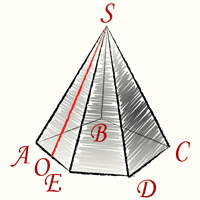 Строение
Боковые ребра- отрезки, соединяющие вершину пирамиды с вершинами основания

Высота пирамиды – перпендикуляр, опущенный из вершины пирамиды на плоскость основания
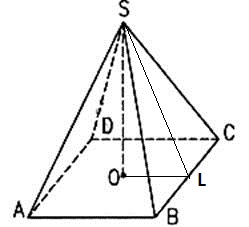 Тетраэдр(треугольная пирамида)
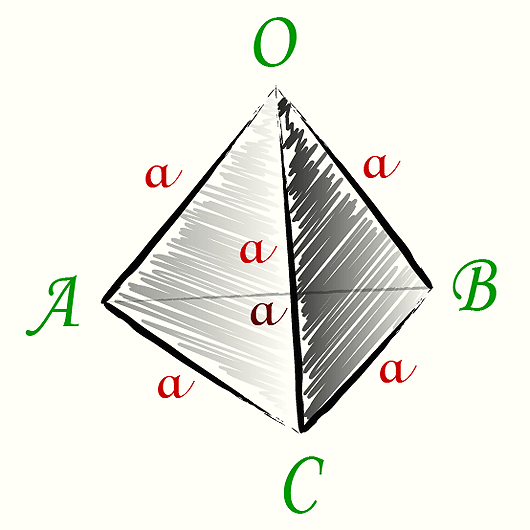 Тетра́эдр - простейший многогранник, гранями которого являются четыре треугольника. У тетраэдра 4 грани, 4 вершины и 6 рёбер.
Усеченная пирамида
Теорема: Плоскость, пересекающая пирамиду и параллельная ее основанию, отсекает подобную пирамиду.
Усеченная пирамида — многогранник, образованный пирамидой и её сечением, параллельным основанию.
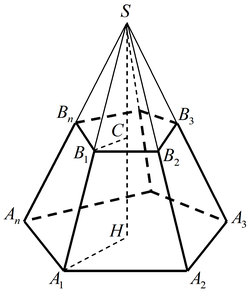 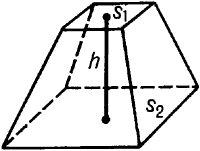 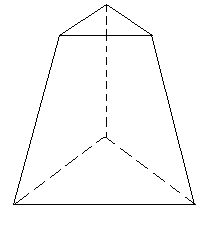 формулы
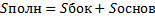 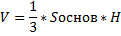 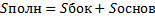 (только для  правильной)
ФОРМУЛЫ
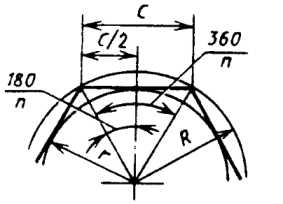 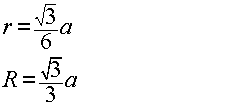 Задача № 75
Дано: Высота правильной 4х угольной усеченной пирамиды равна 4 см. Стороны оснваний равны 2см и 8 см.
Найти: Sдиагональных сечений
Решение:  1) Т.к. ADCB – квадрат
 => d= AC=8√2
      d= A1C1= 2√2
2) Найдем площадь сечения (трапеции): 
   

 S=20√2
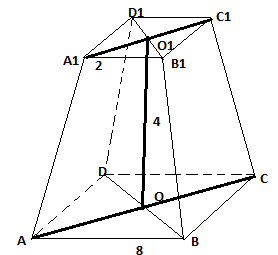 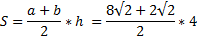 Задача № 45
Дано: Основание пирамиды – прямоугольный треугольник с катетами 6 см и 8 см. Все двугранные углы при основ-ии пирамиды равны 60◦. 
Найти:h пирамиды
Решение: Проведем SO- высоту пирамиды и перпендикуляры SK, SM и SN к соответствующим сторонам треугол. ABC
	По теореме о 3х пермендик. OKⱠBC, OMⱠAC и ONⱠ AB. Так что <SKO=<SMO=<SNO=60◦
Значит, треугол SKO,SMO SNO павны по катету и острому углу. Тогда OM=ОК=ON, т.е. т.О являя центром r в осонвание.В прямоугол-ом треугол-ке ABC:
AB=√AC²+BC²=√6²-8²=10 (см)
Тогда Sabc:
S=½*AC*BC=½*6*8=24(см).
S=pr
R= 

Тогда,в SMO:
SO=MO*tg60◦=r*√3=2√3
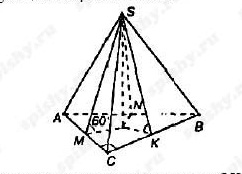 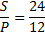 Задача №47
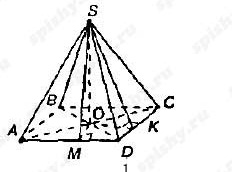 Дано: Основание пирамиды – прямоугольный треугольник с катетами 6 см и 8 см. Все двугранные углы при основ-ии пирамиды равны 60◦. 

Найти:h пирамиды
Решение:
1)Рассмотрим  ∆AOD= ∆COD(т.к. AO=OC=½AC)=> H=OH=OK=> ∆SOM и ∆SOK(прямоугольные)равны по 2ум катетам.=> SM=SK=>прав.пи=>Sбок=½*Роснов*L
2)Sбок=½P*SM=½*4*AD*SM=2*AD*SM
3) Т.к. ∆AOD: AO=½*AC=4
          OD=½*BD=3  =>	По Пифагору: AD=√AO-OD=5
S∆AOD=½*AO*OD=½*OM*AD
OM=
4) Рассмотрим ∆SOM:
SM²=

Sбок=2*AD*SM=2*5*2,6=26
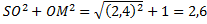 Спасибо за внимание!